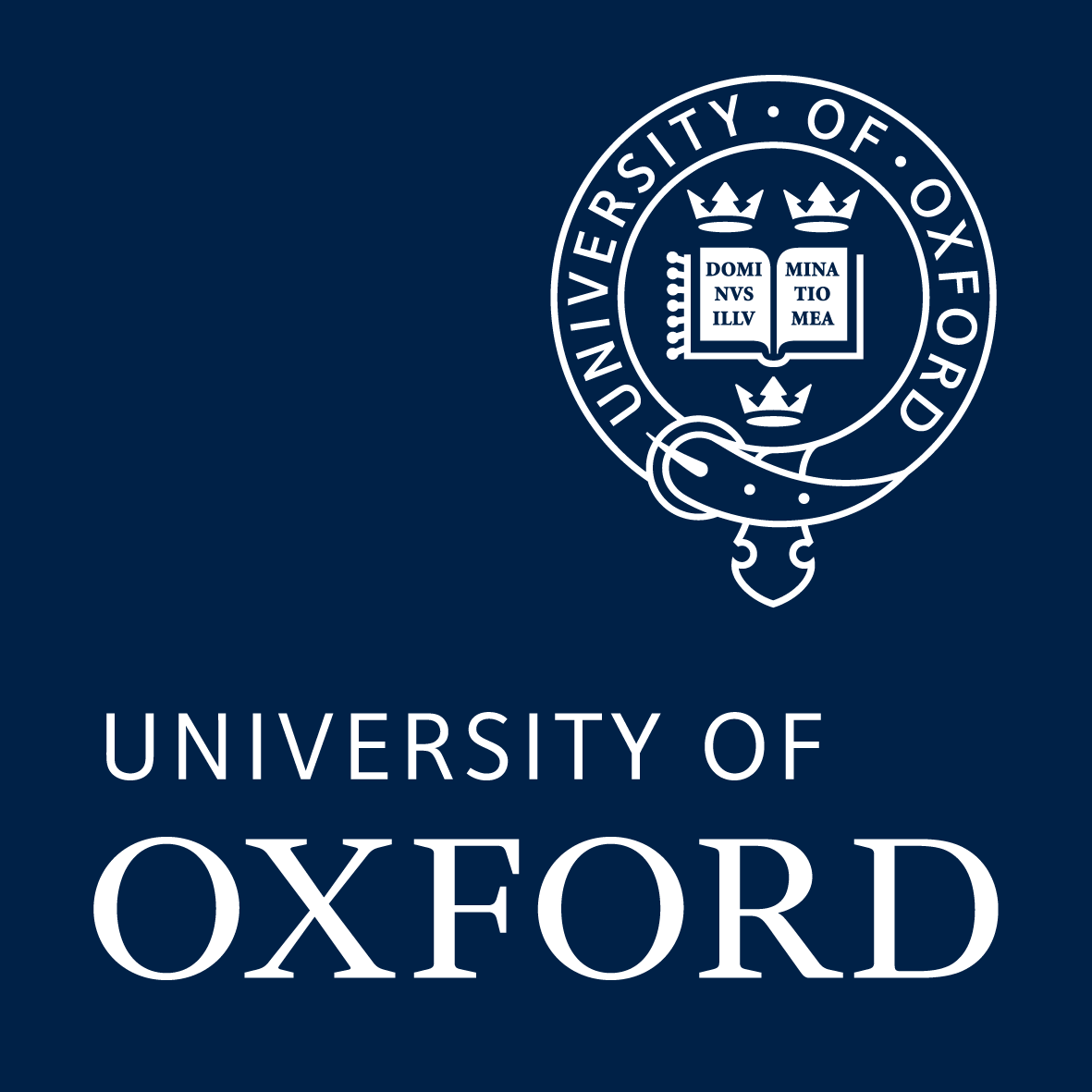 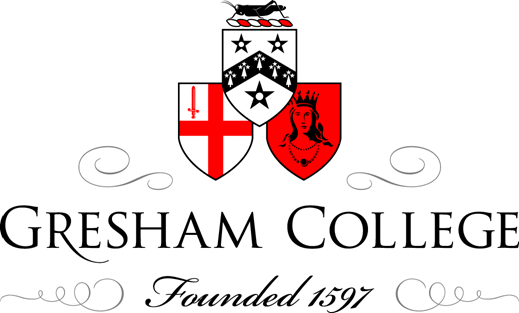 Success of the smelliest? The search for human pheromonesTristram WyattDept of Zoology, University of Oxford
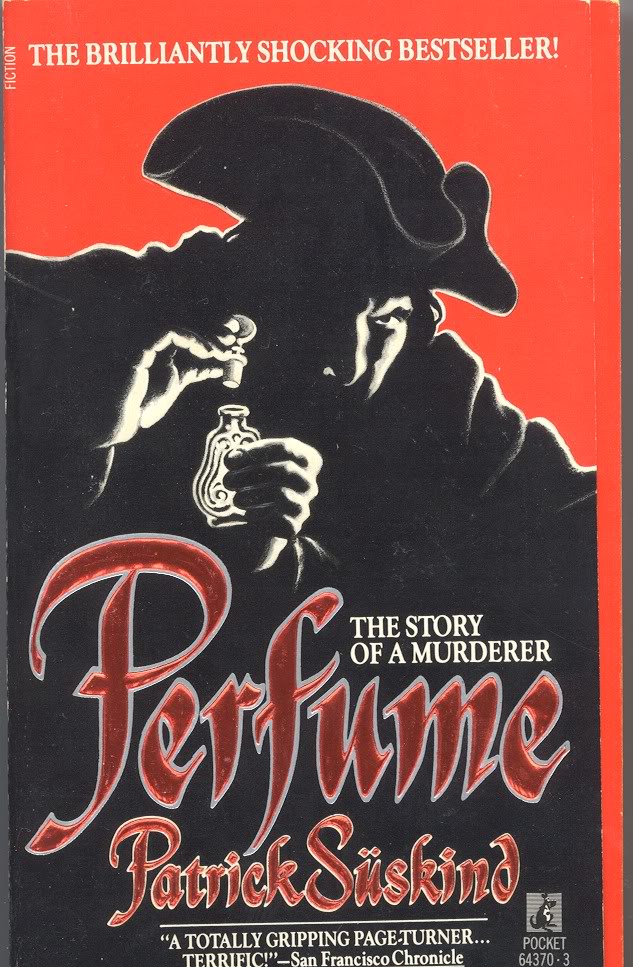 Süskind’s novel ‘Perfume’ (1985)
Film, 2006
Outline
Pheromones - what they are
How a corporation hijacked the idea & gave us 20 years of bad science
A new beginning - start again
What is a pheromone?
Pheromone: a chemical signal transmitted between individuals of the same species.
 

From 2 Greek words: pherein, to transfer     hormōn, to excite
Invisible signals
Ancient Greeks: female dog

17th C  bee-keeping manual

19th C  J-H Fabre: moths
Charles Darwin (1871) The descent of man and selection in relation to sex
“During the season of love, a musky odour is emitted by … glands of the crocodile, and pervades their haunts.”  p29
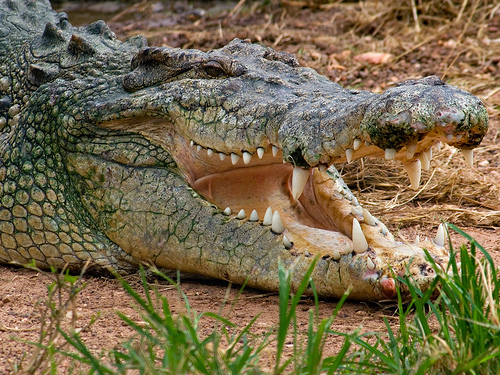 Also: smelly male elephants, goats, pythons, birds …
photo: P Nijenhuis
Success of the smelliest
[Speaker Notes: In 'The Descent of Man, and Selection in Relation to Sex', Darwin included chemical signals alongside visual and sound signals as outcomes of sexual selection

he was quite aware of the power of signalling by smell and he treated it just like the peacocks’ tail – showy smells in this case.

He also talks about other animals – including birds – a musky duck from Australia. 

Mr. Ramsay,1 says of the Australian musk-duck (Biziura lobata) that "the smell which the male emits during the summer months is confined to that sex, and in some individuals is retained throughout the year; I have never even in the breeding-season, shot a female which had any smell of musk." So powerful is this odour during the pairing-season, that it can be detected long before the bird can be seen. And also moths (tho the males).

Moths - F944  (page sequence 331)   Book:     Darwin, C. R. 1874. The descent of man, and selection in relation to sex. London: John Murray. 2d edition; tenth thousand.   Text   Image male than in the female. Hence the sound-producing organs in the Lepidoptera appear to stand in some relation with the sexual functions. I have not alluded to the well-known noise made by the Death's Head Sphinx, for it is generally heard soon after the moth has emerged from its cocoon. Girard has always observed that the musky odour, which is emitted by two species of Sphinx moths, is peculiar to the males;4 and in the higher classes we shall meet with many instances of the males alone being

http://www.flickr.com/photos/peternijenhuis/199729203/sizes/m/in/photostream/   credit peter nijenhuis]
But what were the signals? 
Surely chemicals, but could not be identified
First pheromone identification: 1959
female sex pheromone of silk moth Bombyx mori by Adolf Butenandt & team
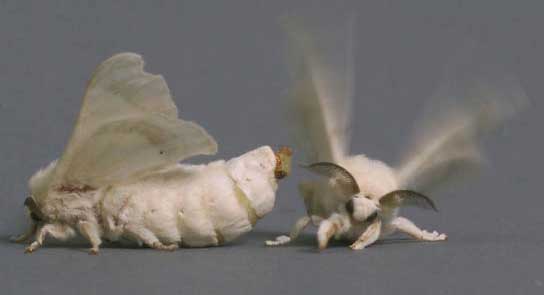 Sam Woo, UC Davis
Wing fluttering by male gives test of activity (bioassay)
[Speaker Notes: Photo credit Sam Woo, UC Davis]
Established ‘gold standard’ for pheromone identification:
female sex pheromone of silk moth Bombyx mori by Adolf Butenandt & team.
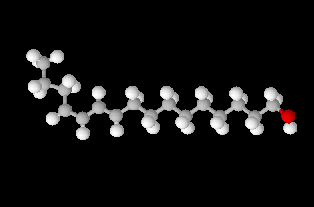 ‘bombykol’
(E10, Z12)-hexadeca-10,12-dien-1-ol
Test of activity (bioassay)  (wing flutter)
isolation (500,000 ♀)
identification
make the molecule(s)
bioassay confirms activity
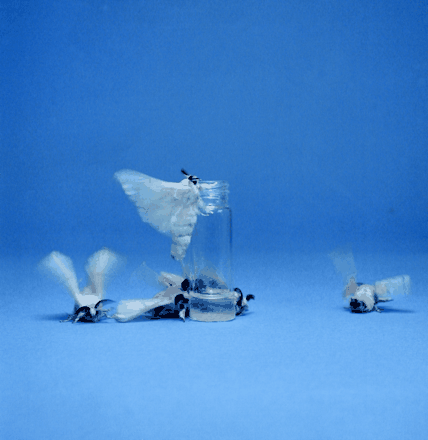 Moto et al (2003) PNAS
[Speaker Notes: Identified after more than 30 years heroic effort – by nobel prize winning chemist butenandt.
Silkmoth was chosen as the experimental animal cos easy bioassay but principally cos could realistically rear the 500000 moths needed to extract the some 12 mg of pheromone – given the chemistry at that time (could realistically do much of the same work on a single female now).

Photo Moto et al. 2003  Moto, Ki, Yoshiga, T, Yamamoto, M, Takahashi, S, Okano, K, Ando, T, Nakata, T & Matsumoto, S (2003). Pheromone gland-specific fatty-acyl reductase of the silkmoth, Bombyx mori. Proc Natl Acad Sci U S A, 100, 9156-9161.

Nobel prize for discovery of estrone and other primary female sex hormones, [from http://en.wikipedia.org/wiki/Adolf_Butenandt]]
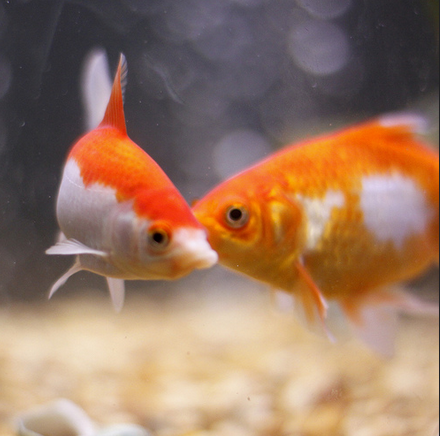 linasmith
How pheromones evolve
Some goldfish female pheromonesare hormones.  How did this evolve?
Hormones leaking from mature females
→ any males smell sensitive to these cue    molecules get to female first 
→ males selected for greater smell sensitivity      & receptor specificity 
→ females selected to release more,     as a signal (pheromone)
[Speaker Notes: https://www.flickr.com/photos/linasmith/4211303972/in/photostream/]
A pheromone (in any animal):
A chemical signal between members of same species
Usually a combination of molecules
Can be short range 
Detected by sense of smell
What are not pheromones?
Smells (odours) are important to us but not every smell (odour) is a pheromone
People can recognise individuals’ smells(& choose partners?)
Test with the T-shirt test:
Wear it
Clean T-shirt
[Speaker Notes: brothers to recognise sisters etc  too]
‘Pheromone parties’ misnamed
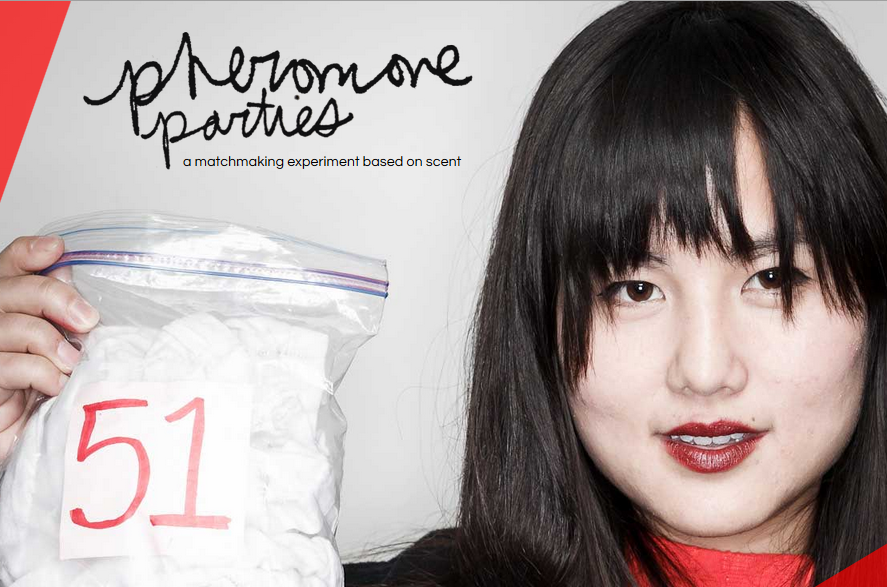 Yes, it’s smell – but it’s individual smells as cues for genetic compatibility(?) (not pheromones)
So is there a human pheromone to make you irresistible?
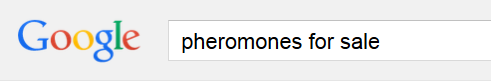 About 400,000 sites selling human pheromones
androstenone / androstenol  (pigs)
androstadienone (AND)estratetraenol (EST)
No scientific evidence for any of these   Placebo?
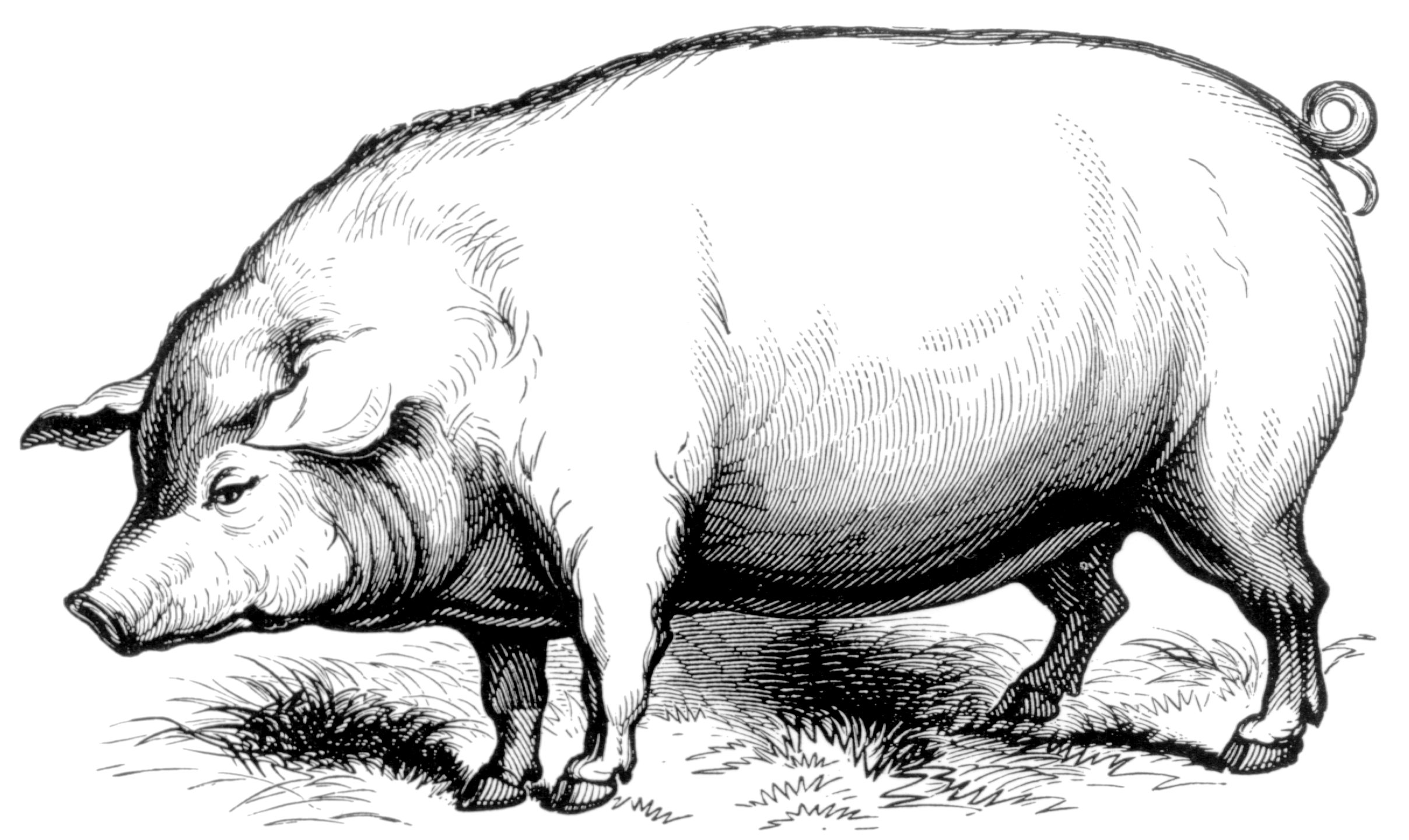 androstenone &  androstenol
(1970s) based on coincidence:   pheromone in pigs,   some found in human armpits,   so ‘must be pheromone in humans’
no bioassay evidence these are human pheromones
But … commercially available as BoarmateTM aerosol spray for farmers
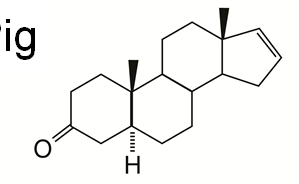 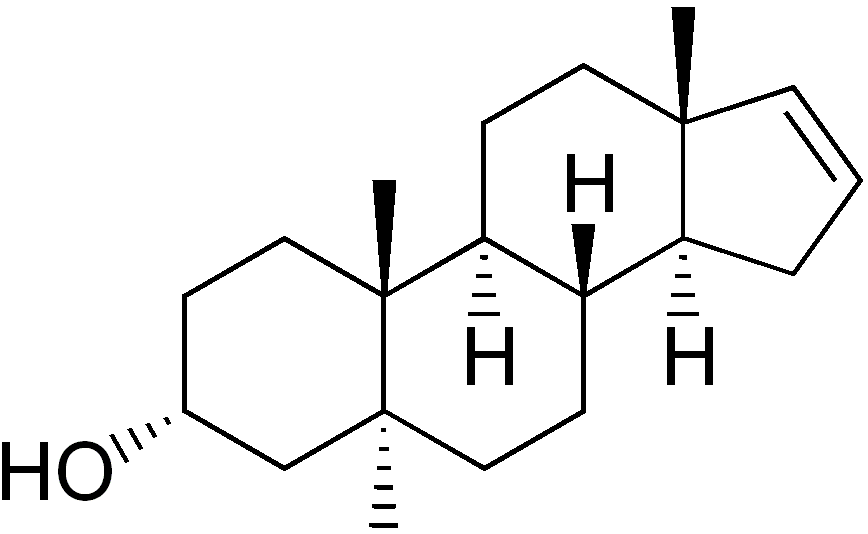 androstadienone (AND) estratetraenol (EST)
The source: there was no scientific evidence. 
It was just a corporation’s claim.
How a corporation hijacked ‘science’ on ‘human pheromones’
In 1990s the EROX Corporation patented molecules as ‘putative* human pheromones’ incl AND and EST* ‘believed to be’
To launch: EROX sponsored 1991 Paris symposium on olfaction
Monti-Bloch & Grosser (1991) introduced the ‘putative pheromones’:
androstadienone (AND) estratetraenol (EST) 
No details of how these molecules were extracted, identified, scientifically tested and shown to be ‘pheromones’.
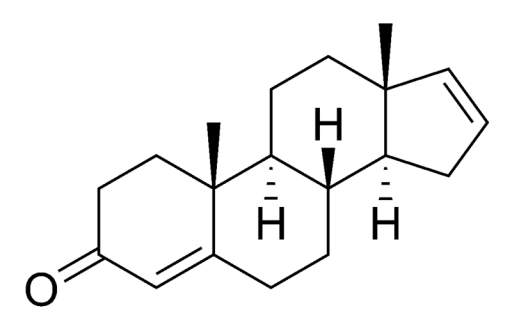 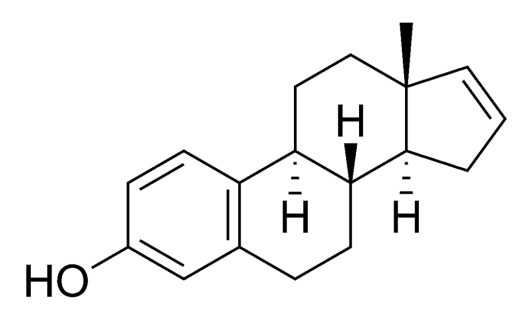 Simply: ‘supplied by EROX Corporation’
Nothing might have happened except ….
Endorsement by leading scientist, Prof McClintock in 2000 [despite no evidence]Jacob & McClintock (2000) Psychological state and mood effects of steroidal chemosignals in women and men. Hormones and Behavior 37: 57-78.
Used AND & EST molecules
Why? Citing Monti-Bloch & Grosser (1991)
Since 2000: >40 papers, 100’s of citations
Studies by many good scientists, often in prestigious journals
Usually cite Jacob & McClintock (2000) 
Still no scientific evidence that AND & EST are pheromones …
Without that evidence, it’s junk science 
Studies widely cited e.g medical textbooks, papers on sexual orientation, medical advice on legislation
How did this happen?  1
‘Top-scientist’ endorsement (2000)
Using AND or EST, easily purchased, removed need for labs and chemistry
Echo chamber: growing literature assumed these were ‘human pheromones’
How did this happen?    2
No-one critically looking at source (1991) paper

Positive publication bias 

Lack of replication
Why expect humans to have pheromones?
Why expect pheromones in humans?
Because we’re mammals
Our smells change at puberty
[apocrine & sebaceous glands,       axillary / pubic hair etc]
With any other mammal – we’d be looking for pheromones
[Speaker Notes: Smell changes]
Our sense of smell is good enough
‘humans are not poor smellers … but rather are … perhaps even excellent … smellers’ 
 
Shepherd (2004) PLoS Biol 2: 572-575
Mammals do have pheromones(small and large molecules)
Rabbit
Pig
Mouse
Plus peptide pheromones: ESP1, Darcin
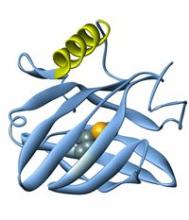 Rabbit pups
respond to mammary pheromone  - same for every rabbit mother
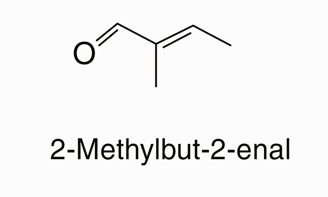 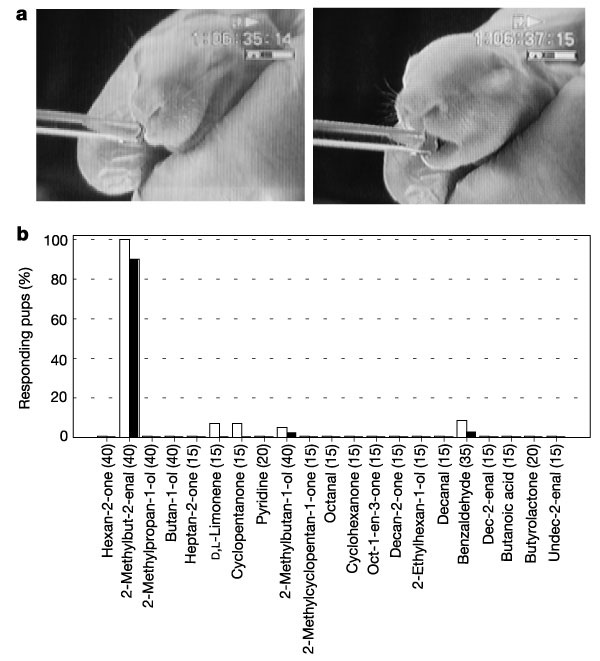 Schaal et al (2003) Nature 424: 68-72
Time for a fresh start – with real science
A new start on human pheromones:
Where to look?
How to look?  
How to test?
Which areas are possible smell sources?
Summary
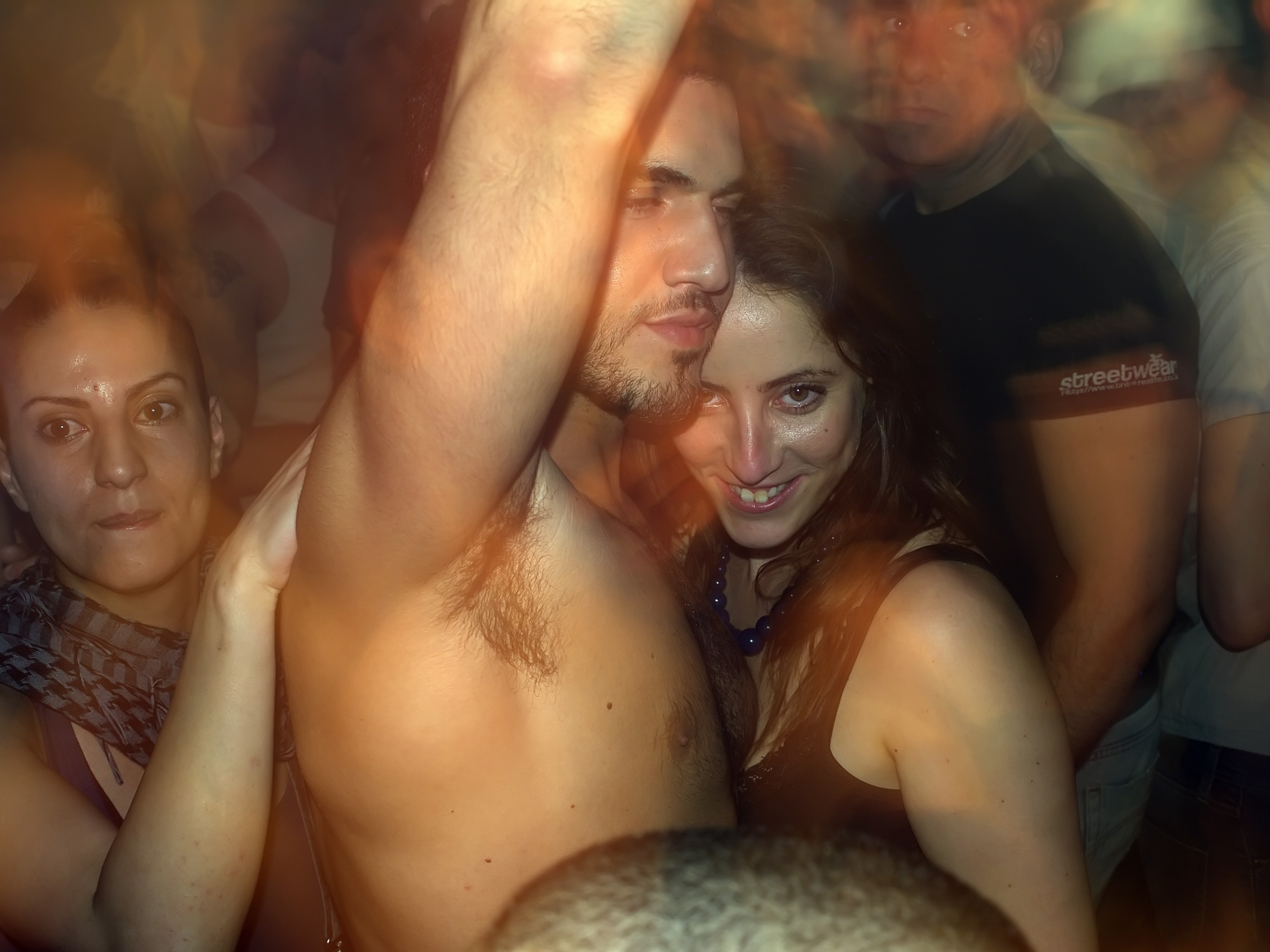 photo: D Shankbone
[Speaker Notes: Stoddart pointed out that armpits are special – only we have them out of the primates. Seem to be scent boxes.


Image   http://en.wikipedia.org/wiki/File:Forever_Tel_Aviv_at_TLV_nightclub_in_Israel_2.jpg    cc David Shankbone]
The obsession with armpits
Not without foundation – characteristic scent glands of great apes (Pan, Gorilla, Homo)
Stoddart (1994) The scented ape. CUP
Dixson (2012) Primate sexuality. OUP.
Where do armpit smells come from?
Odourless precursors secreted in armpit
Bacteria specifically break them down into the odours we know
But 20% of world’s population secrete almost none
China and NE Asia, 97% of people have   AA for gene ABCC11:      ~ no smell in armpits & dry white earwax
Which areas are possible smell sources?
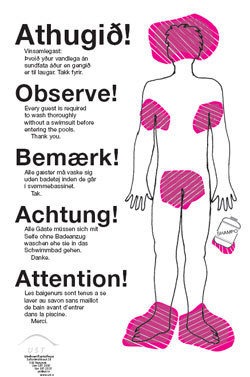 Reykjavík Swimming Pools: The Naked Truth
Observe!
Every guest is requiredto wash thoroughly without a swimsuit before entering the pools. 
   Thank you.
blog.icelandexpress.com
[Speaker Notes: Well-it will be the areas that have scent sweat glands and hair, mostly. – that come after puberty.

And the notices in icelandic pools show where they are.  (not sure about feet actually – but …)

In case you don’t get it, they have the notice in 5 languages – and here’s the message. 


http://blog.icelandexpress.com/iceland/2006/11/24/reykjavik-swimming-pools-the-naked-truth/]
Take your sample
Sort out the molecules (separate them and identify)
Chromatography
before
after
Separated into the dyes that  made up the black ink
●
Spot of black ink
Photo: Snowyowls
[Speaker Notes: http://en.wikipedia.org/wiki/File:TLC_black_ink.jpg   Snowyowls 
http://en.wikipedia.org/wiki/Thin_layer_chromatography 
Noble prize martin & synge in 1952]
gas liquid chromatography (GLC)
2
1
Sample
   Mix of 1 & 2
1
1
2
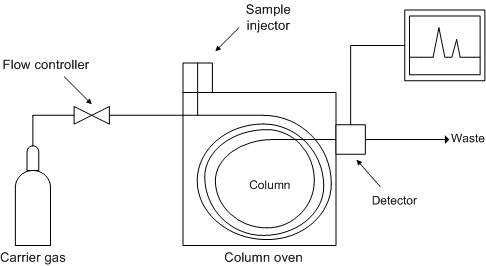 1
1
2
2
1
1
2
Time
Column
Detector
Carrier gas
Column oven
Adapted from Wikipedia
[Speaker Notes: http://en.wikipedia.org/wiki/File:Gas_chromatograph.png

http://en.wikipedia.org/wiki/Gas_chromatography

revolutionized pheromone identification]
Human armpit: more than 700 compounds
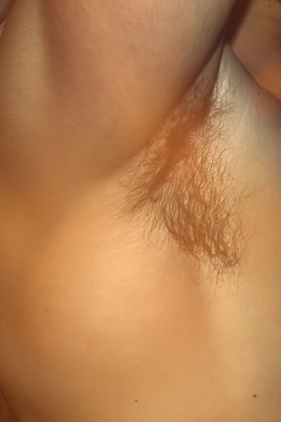 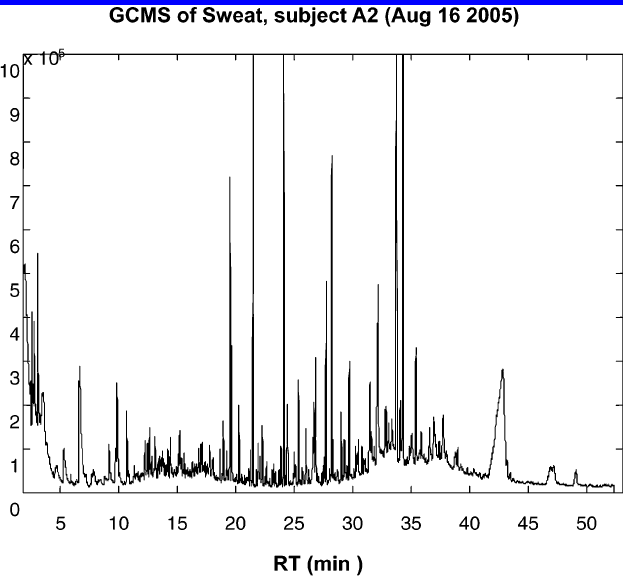 Xu et al (2007) Analytical Chem.
[Speaker Notes: GC/MS of sweat sample of subject A2.
 from 
Xu, Y, Gong, F, Dixon, SJ, Brereton, RG, Soini, HA, Novotny, MV, Oberzaucher, E, Grammer, K & Penn, DJ (2007). Application of Dissimilarity Indices, Principal Coordinates Analysis, and Rank Tests to Peak Tables in Metabolomics of the Gas Chromatography/Mass Spectrometry of Human Sweat. Anal Chem, 79, 5633-5641.]
How to find candidate molecules from hundreds of peaks?
Compare chemical profiles, e.g.- males vs females- castrated males vs intact males

Look for peaks that differ
Male goat smell stimulates female hormones
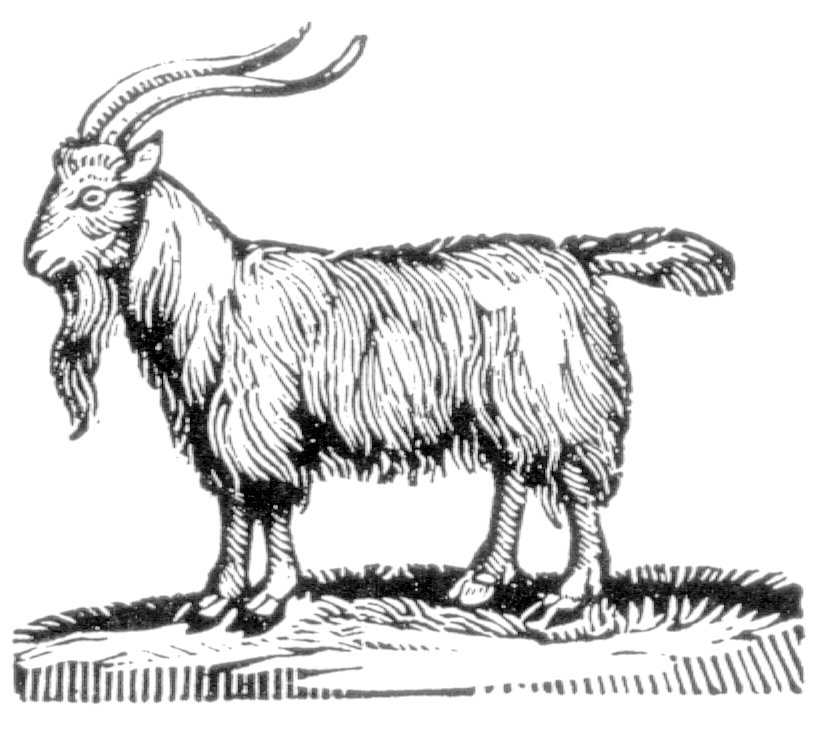 Smell of castrated males does not produce the effect on female
[Speaker Notes: Murata, K, Tamogami, S, Itou, M, Ohkubo, Y, Wakabayashi, Y, Watanabe, H, Okamura, H, Takeuchi, Y & Mori, Y (2014) Identification of an olfactory signal molecule that activates the central regulator of reproduction in goats. Current Biology 24: 681-686.

Image non-copyright]
Intact male
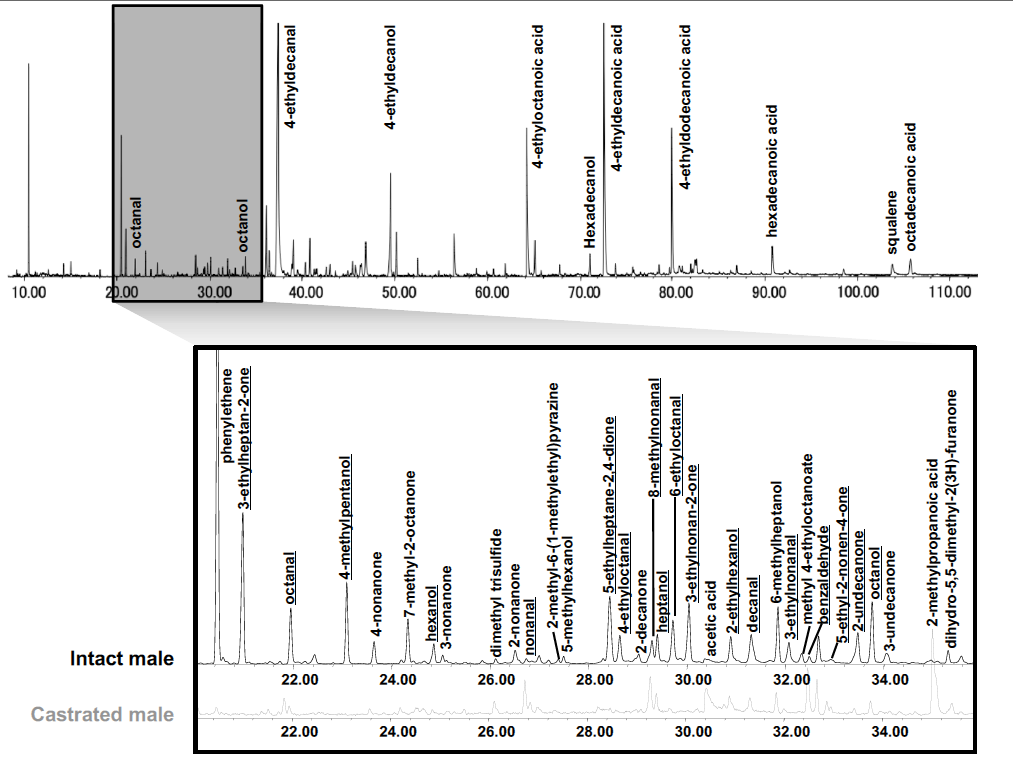 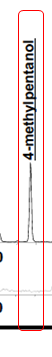 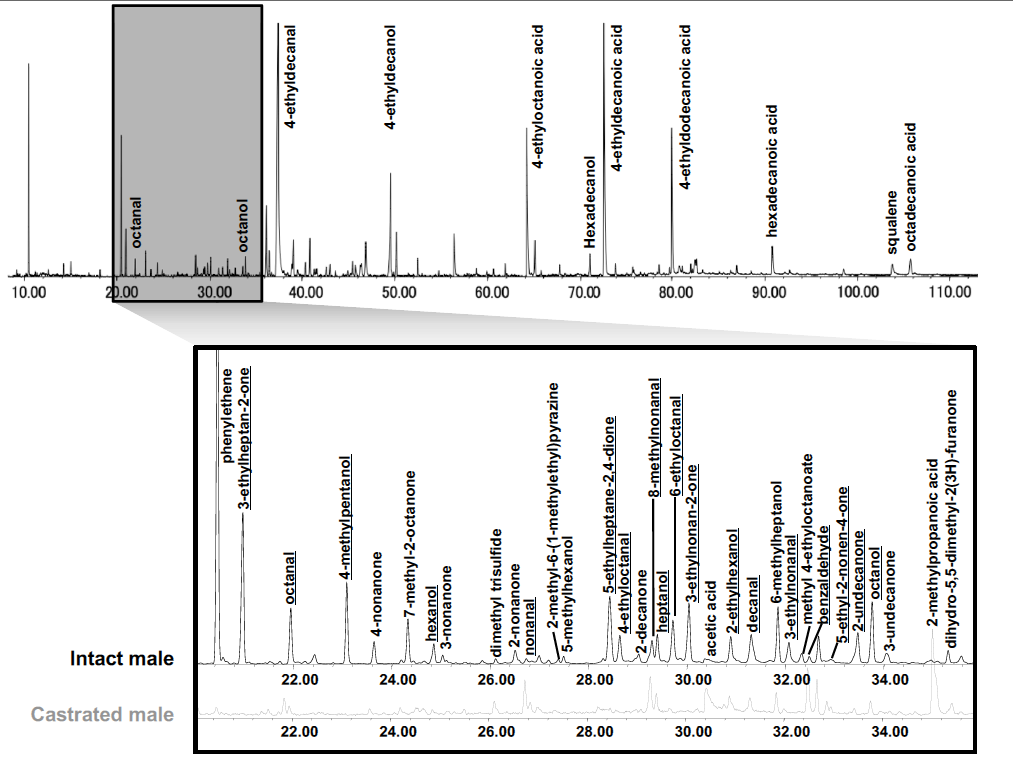 Intact male
castrated male
Murata et al (2014) Current Biology 24: 681-686
[Speaker Notes: Murata, K, Tamogami, S, Itou, M, Ohkubo, Y, Wakabayashi, Y, Watanabe, H, Okamura, H, Takeuchi, Y & Mori, Y (2014) Identification of an olfactory signal molecule that activates the central regulator of reproduction in goats. Current Biology 24: 681-686.]
Male goat smell stimulates female hormones
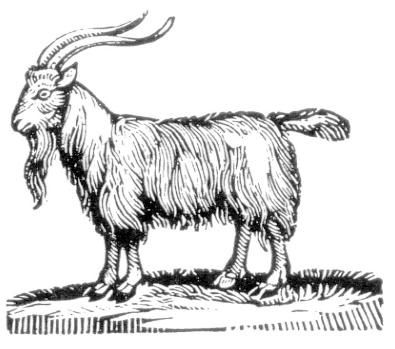 18 molecules produced by intact male, not produced by castrated male

Tested as cocktail for female response

One of these (4-ethyloctanal) almost recreates activity of male goat smell,but not all
[Speaker Notes: Murata, K, Tamogami, S, Itou, M, Ohkubo, Y, Wakabayashi, Y, Watanabe, H, Okamura, H, Takeuchi, Y & Mori, Y (2014) Identification of an olfactory signal molecule that activates the central regulator of reproduction in goats. Current Biology 24: 681-686.]
What about humans?
Compare chemical profiles, e.g.- adult males vs adult females- adults vs pre-puberty

Look for peaks that differ
[Speaker Notes: Smell changes]
Challenges ahead?
Barriers to research
Culture
Napolean Bonaparte: Josephine, don’t wash. I’m coming home
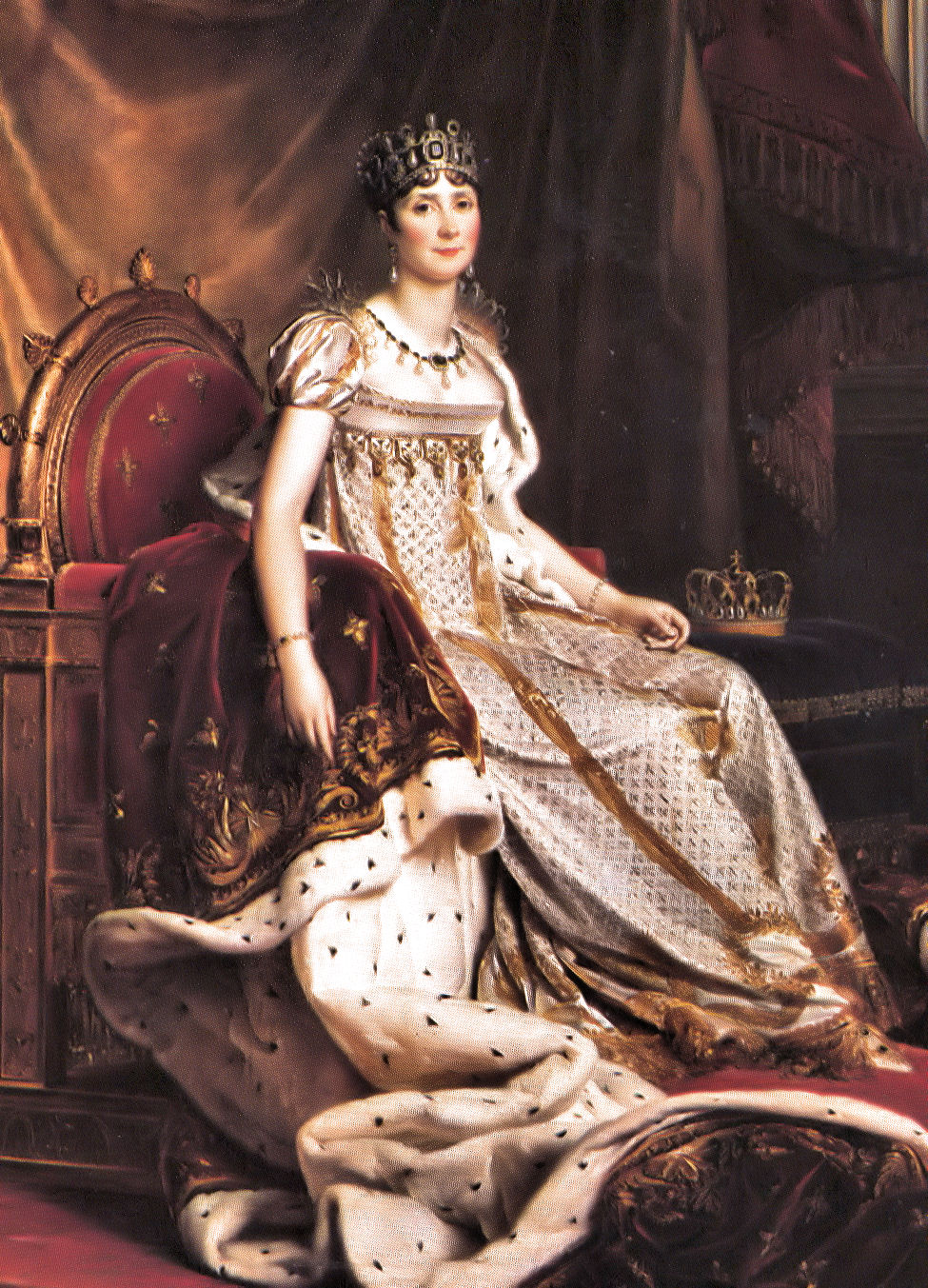 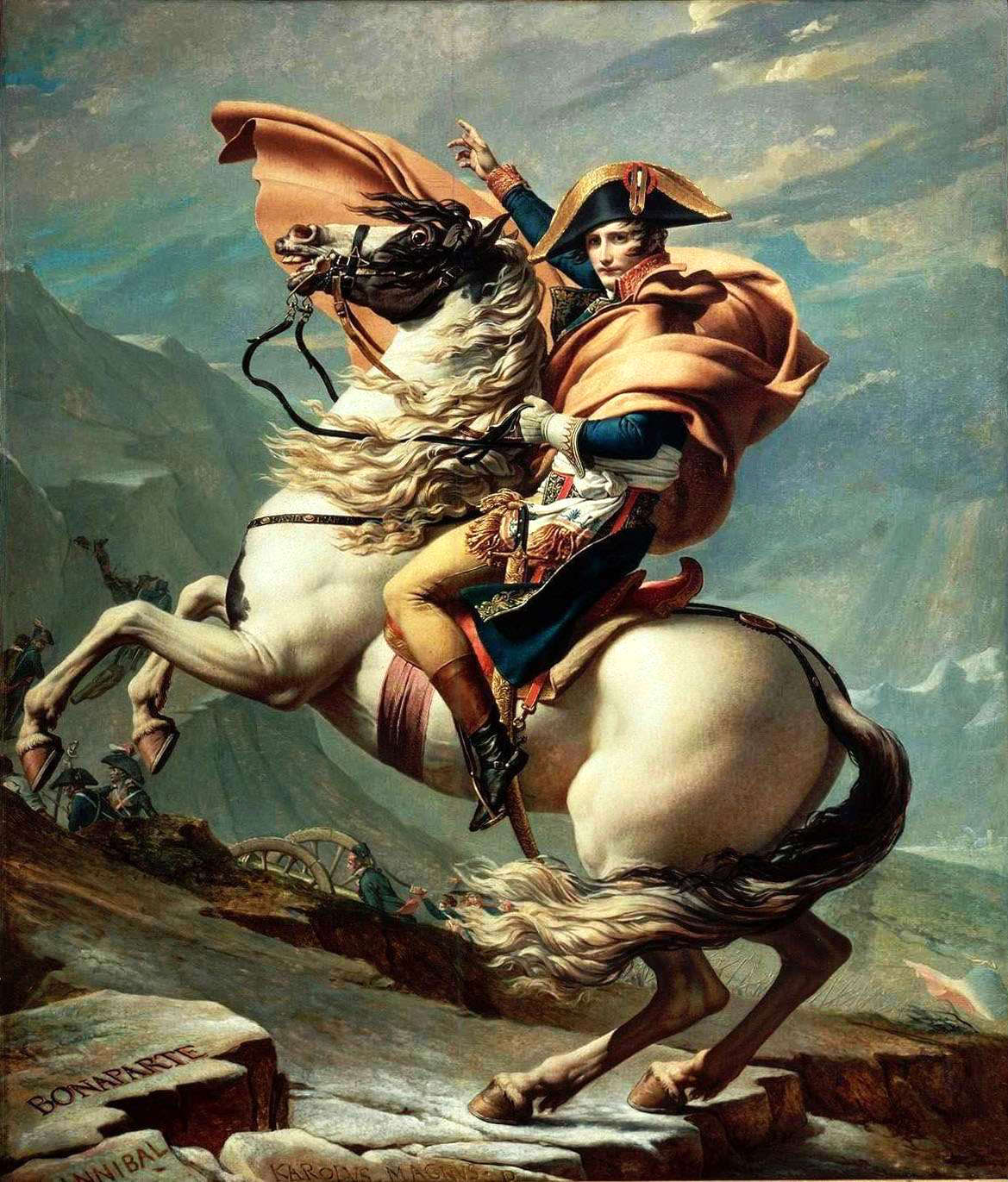 [Speaker Notes: http://en.wikipedia.org/wiki/File:Napoleon4.jpg   
http://en.wikipedia.org/wiki/File:Josephine_de_Beauharnais,_Keizerin_der_Fransen.jpg 

(higher res versions used)]
Catullus (87-54 BCE)
“Don’t be surprised that no woman’s willing, Rufus … they say a fierce goat lives in your armpits”
Stoddart (1990) p68
[Speaker Notes: Romans – (not greeks) – Latin poets -  , catullus pronounced cat – u –lus (like portculis),   ovid pronced like o in  ‘pot’  ex david g  

So is it success of the smelliest in humans? Or can you have too much of a good thing.  The veronese poet, catullus, had this advice for his friend rufus.

And Ovid (43 BCE – 17 CE) ) gives same advice to women – “don’t keep a goat in the armpits”

caproic acid , caprylic acid – are found in human unwashed armpits

http://en.wikipedia.org/wiki/Catullus]
Barriers to research
Good bioassays
Don’t really understand sex in humans
No shortcuts for establishing a pheromone is one
Bioassay (test for activity) [what behaviour/physiology?]
isolation
identification
synthesis
bioassay confirms activity
Barriers to research
Funding priorities
Olfaction low on list
1st human pheromone:mammary pheromone?
Human babies:
Respond to a mammary pheromone [as yet unidentified] - same for every human mother
Doucet et al (2009) PLOS ONE
Doucet et al (2012) Early Hum Dev
[Speaker Notes: doi:10.1371/journal.pone.0007579.g001]
areolar gland
Benoist Schaal                              Doucet et al (2009) PLOS ONE
[Speaker Notes: http://www.plosone.org/article/info%3Adoi%2F10.1371%2Fjournal.pone.0007579

Figure 1. Areolar glands and infant behavior. A) Areola of a lactating woman (day 3 postpartum) with Montgomery’s glands giving off their secretion (arrow). B and C) Newborns’ oro-cephalic responses
to the secretion of Montgomery’s areolar gland (B: lip pursing; C: tongue protrusion). D) doi:10.1371/journal.pone.0007579.g001]
Gland secretion
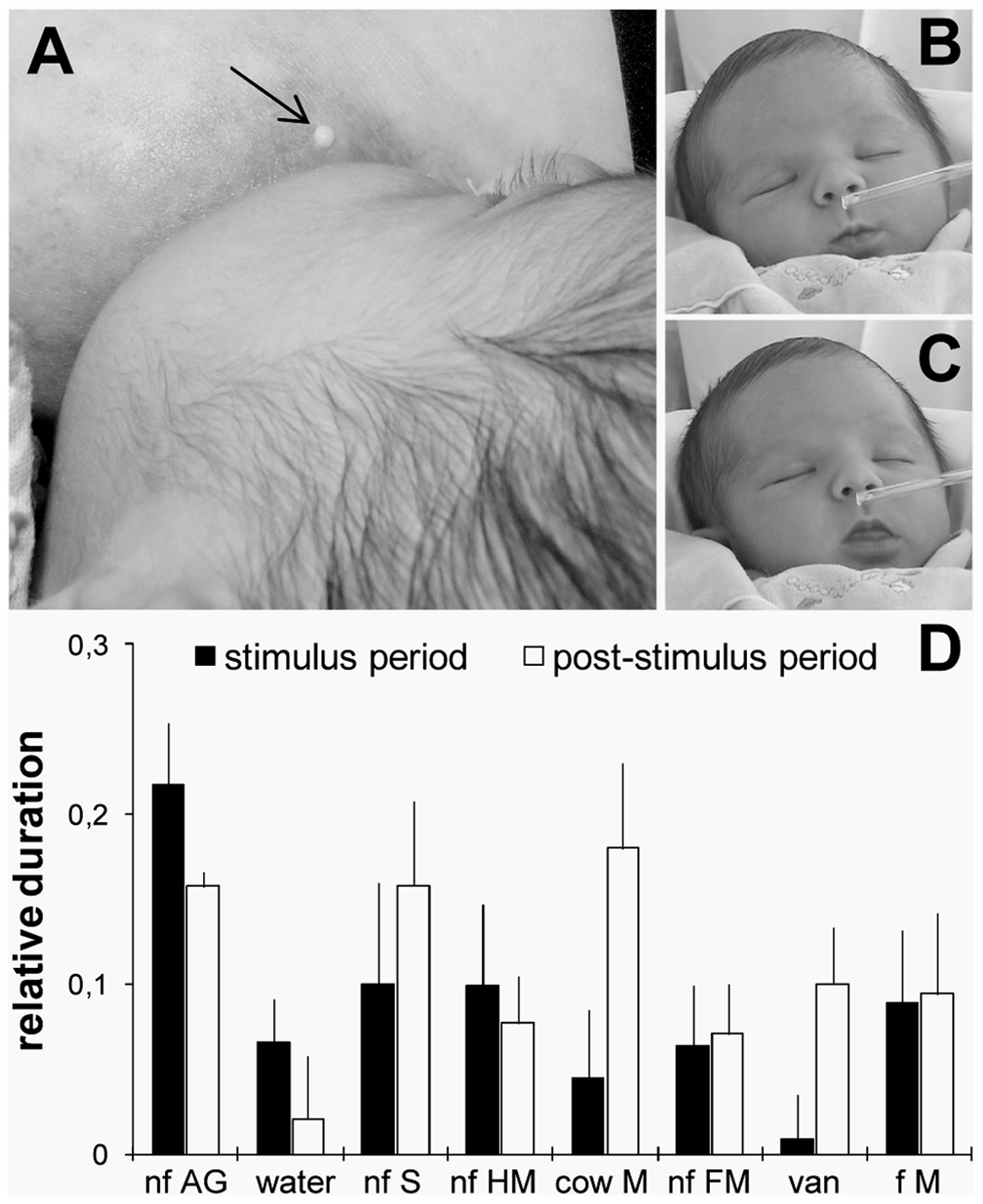 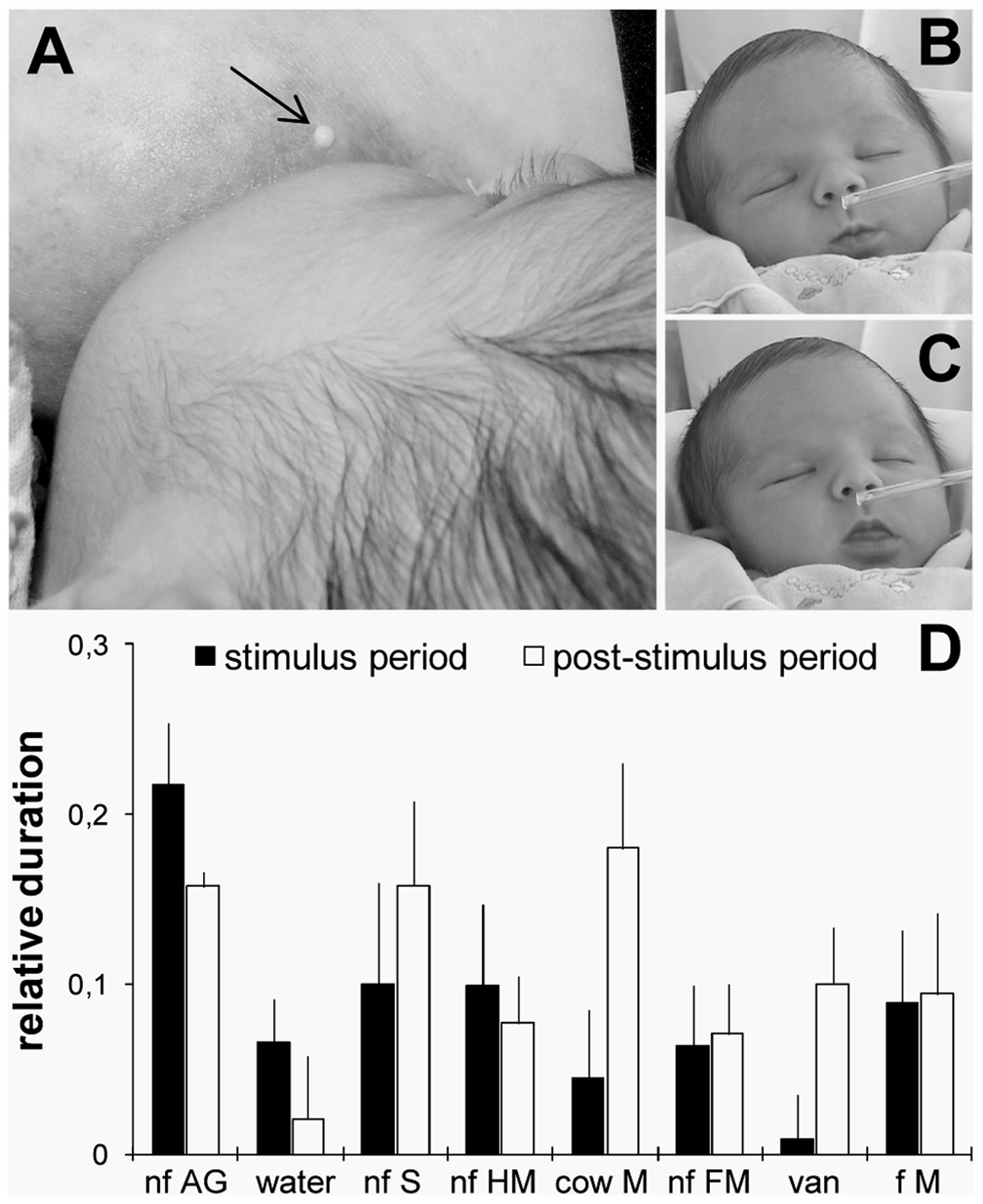 Benoist Schaal                             Doucet et al (2009) PLoS ONE 4: e7579
[Speaker Notes: http://www.plosone.org/article/info%3Adoi%2F10.1371%2Fjournal.pone.0007579

Figure 1. Areolar glands and infant behavior. A) Areola of a lactating woman (day 3 postpartum) with Montgomery’s glands giving off their secretion (arrow). B and C) Newborns’ oro-cephalic responses
to the secretion of Montgomery’s areolar gland (B: lip pursing; C: tongue protrusion). D) doi:10.1371/journal.pone.0007579.g001]
Potential medical uses
More glands, easier start suckling sosynthetic to help
Poor suckling when new born
Premature babies
Schaal & Al Aïn (2014) Anim Behav 97: 289-299
Summary
Misled by corporation - misguided effort (by good scientists)
But humans surely have pheromones …
Need to start again, properly
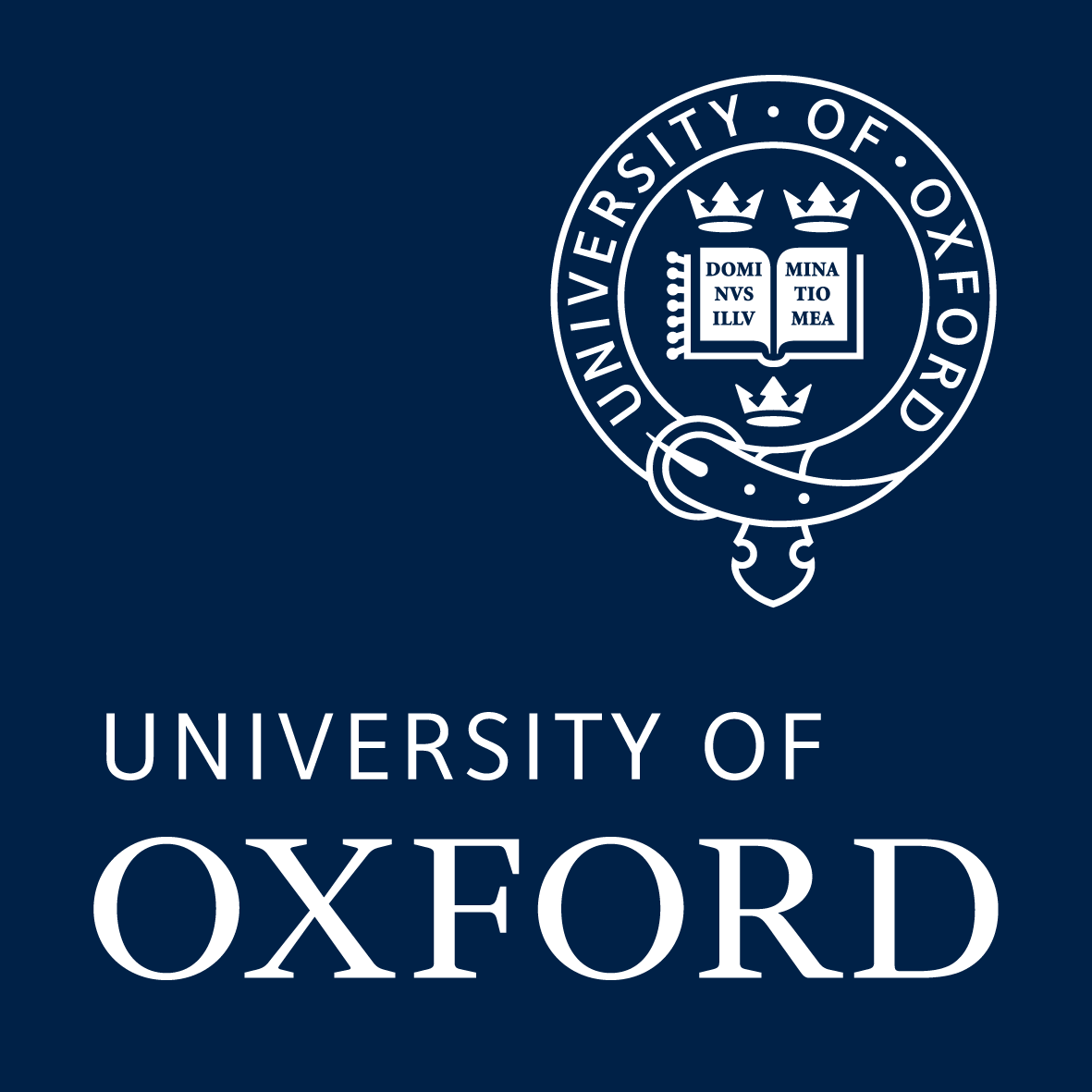 Thanks for listening @pheromoneEvo
Full references are in Wyatt TD (2015) The search for human pheromones  Proc Roy Soc B 282   (open access)
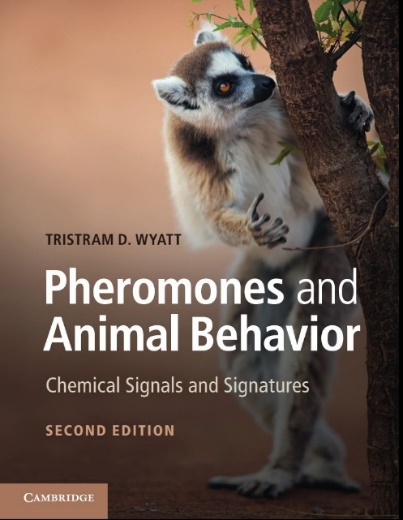 http://users.ox.ac.uk/~abrg/pheromones/
Society of Biology Best Postgraduate Textbook 2014